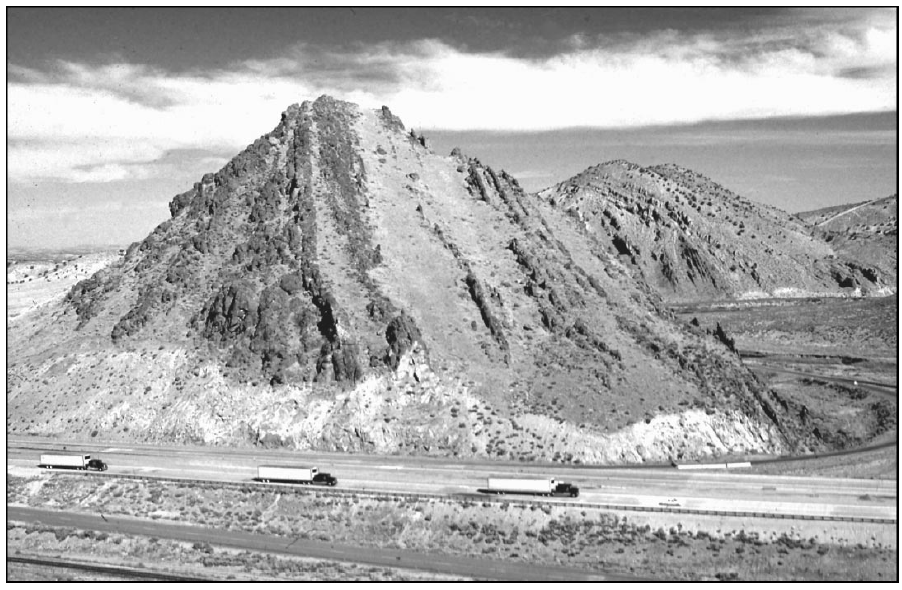 Late Paleozoic tectonism in Nevada: Timing, kinematics, and tectonic significance
Trexler
et al., 2004
Background
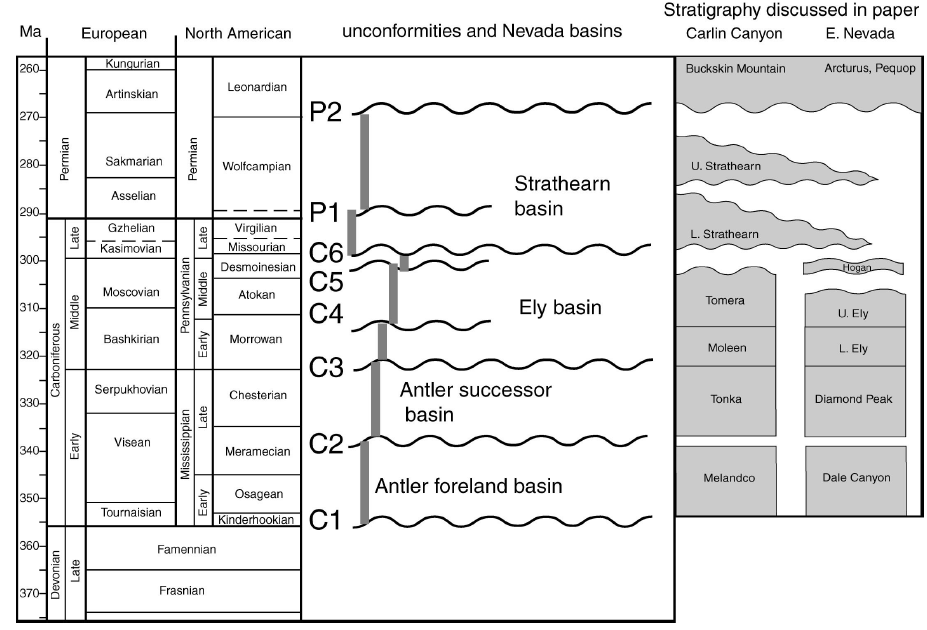 Orogenies in the Paleozoic in western North America have traditionally been grouped into two:
Late-Devonian through Early Mississippian Antler Orogeny
Late Permian-Early Triassic Sonoma Orogeny
However: Additional events are recorded in the rocks between  the Mississippian and the Permian: 
Are these continuations of the Antler or their own thing (due to plate reorganizations?)
In this paper, the author’s present new data that constrains timing and type of thrust faulting and contractional deformation in the Pennsylvanian-Early Permian
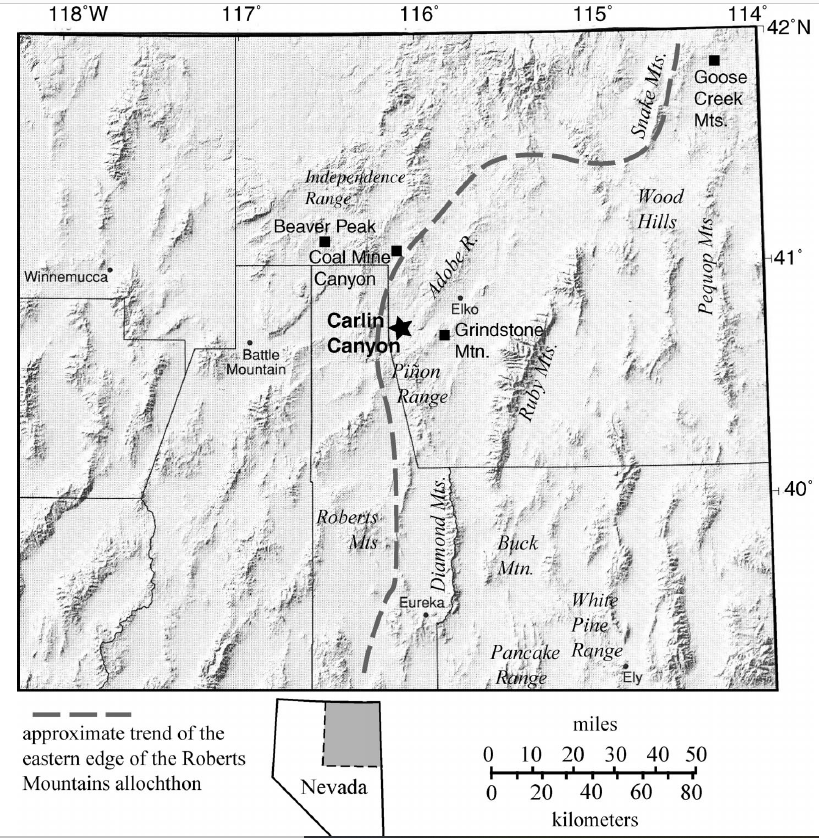 Purpose/Goals
Constrain timing, kinematics, and geometry of late Paleozoic tectonism in Nevada (at least during this interval). 
Deformation, syntectonic basin formation,  and  unconformities are evidence of uplift and erosion, and contractional tectonism
Field Area: Carlin Canyon
Good exposer of 3 late-Paleozoic unconformities, that are well constrained in age from biostratigraphy and
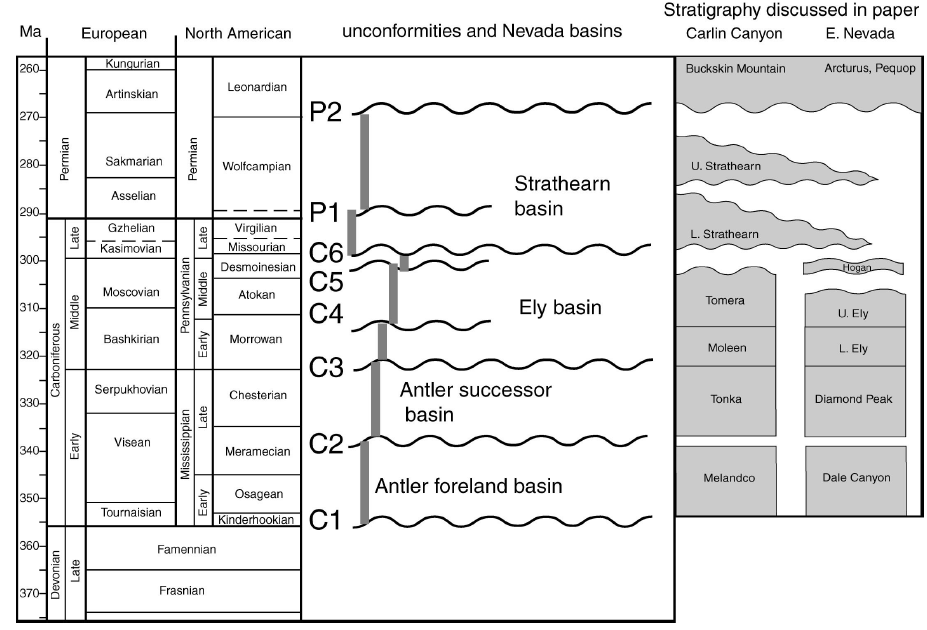 C2, C6. and P1 well exposed at Carlin Canyon
Other events exposed in other parts of the Great Basin
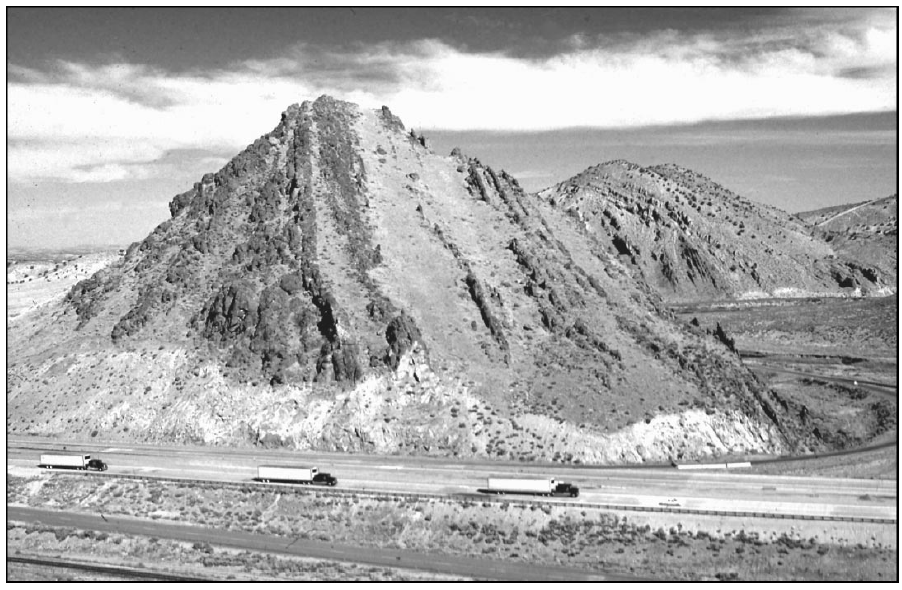 C2 Unconformity at Carlin Canyon
C6 somewhere over
here
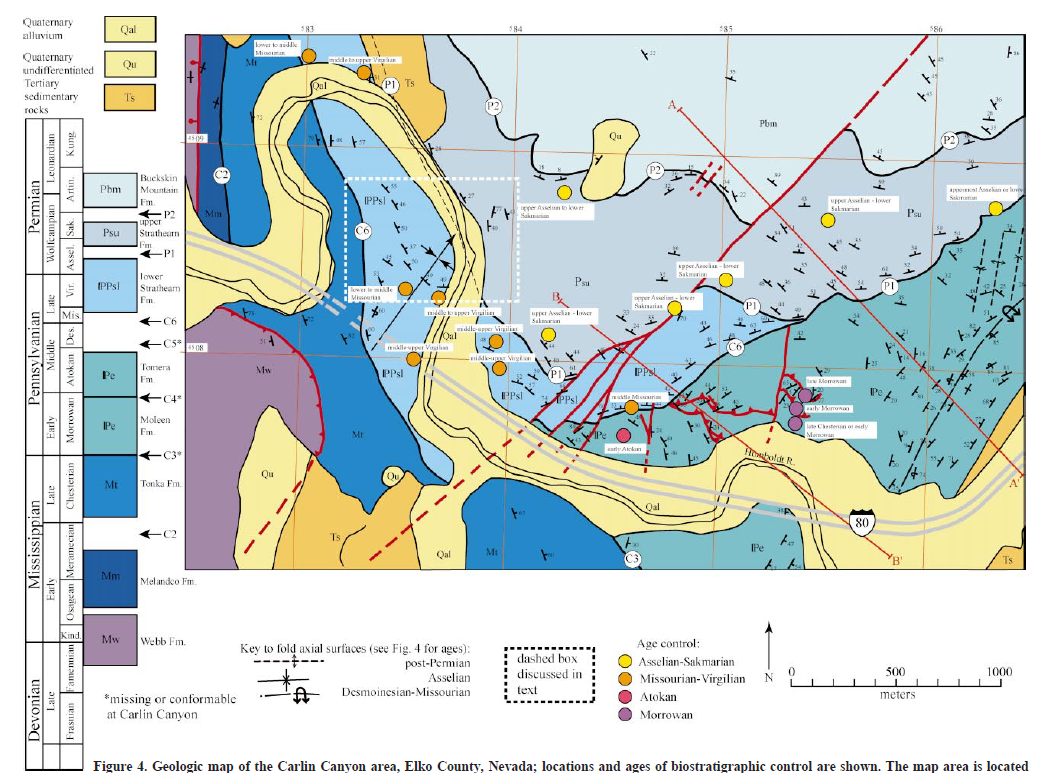 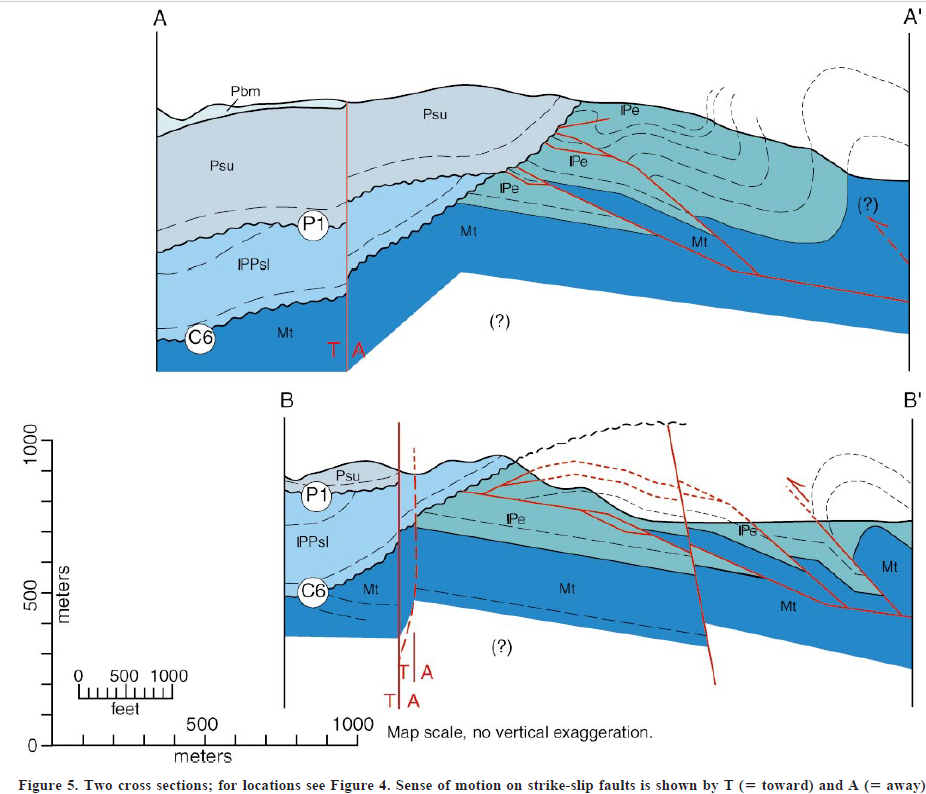 Duplex and thrusting
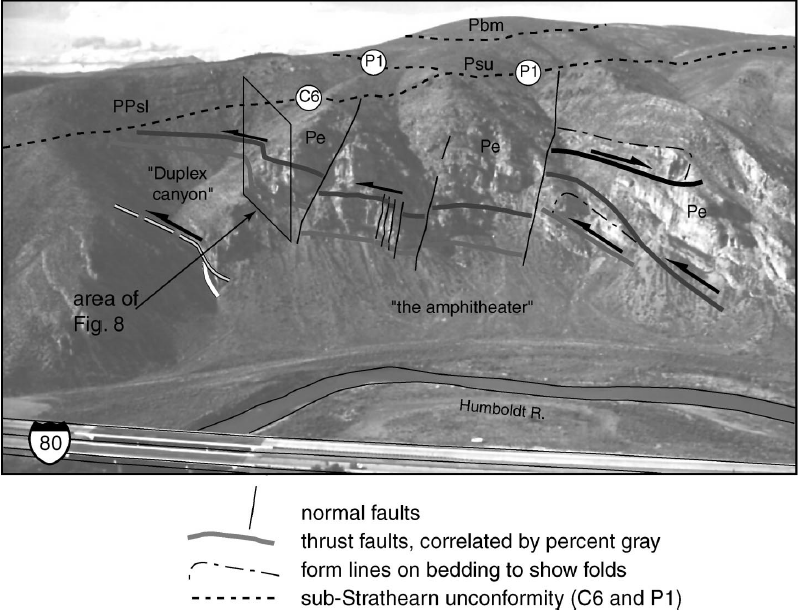 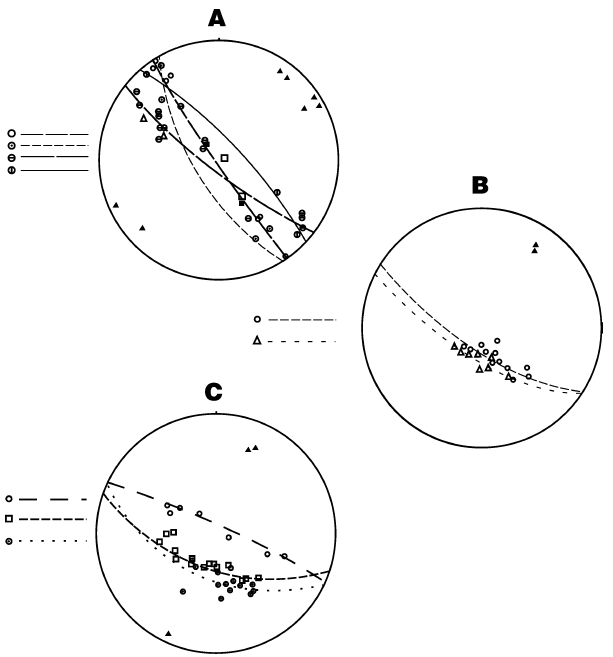 Kinematics:
A C6 Deformattion
asymmetric to overturned folding and northwest-directed thrust faulting
Fold axes Trend E-W, dip 50-65 degrees
B. P1 Deformation
Open upright folds
Plunge of fold axes ~30O
C. Post Permian deformation
Open upright folds
20-26 degrees of plunge
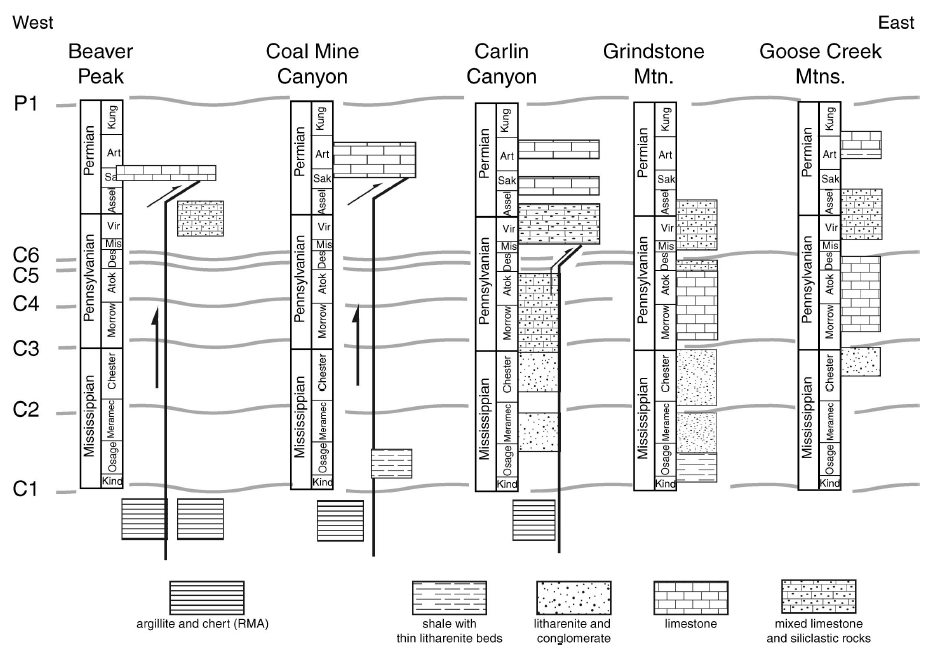 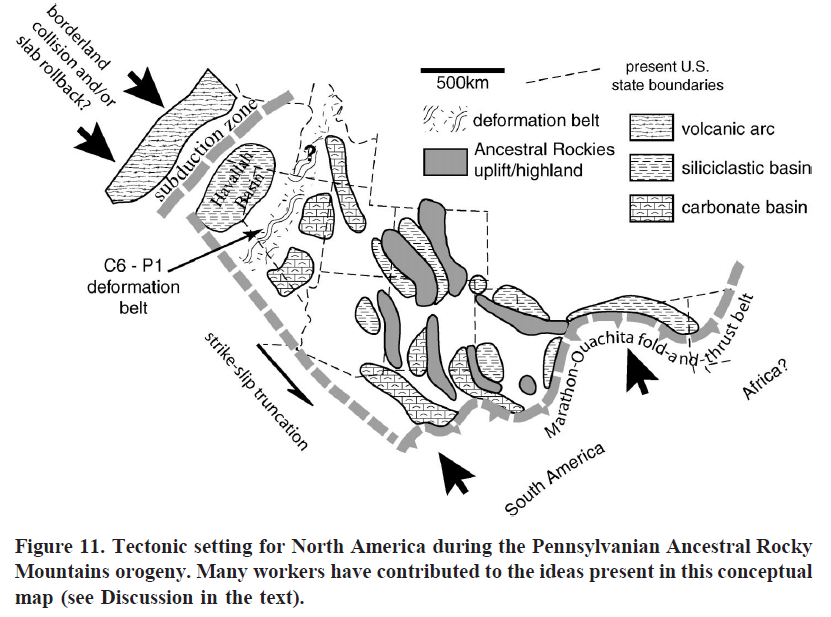 Discussion:
well-dated deformation events at Carlin Canyon appear to require an active orogenic belt to the west of North America at the latitude of the Great Basin in Carboniferous and Permian time
Synchronous deformation in the Marathon0Ouachita fold and thrust-belt, which had a role in the formation of the ancestral Rocky Mountains
Conclusions
Late Paleozoic Deformation was widespread in the Great Basin
Contractional deformation occurred between the Antler and Sonoma orogenies multiple times
Continent-continent collision along the Marathon-Ouachita orogenic belt, (which is thought to have formed the Ancestral Rocky Mountains orogeny), cannot alone explain concurrent deformation in the Great Basin
Plate convergence along the western margin of the continent must have played a significant role deformation and sedimentation in western North America during the late Paleozoic.